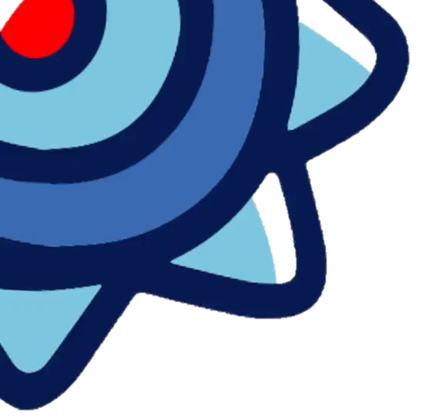 Resultados de las Unidades Básicas
3
de Participación Ciudadana 2024
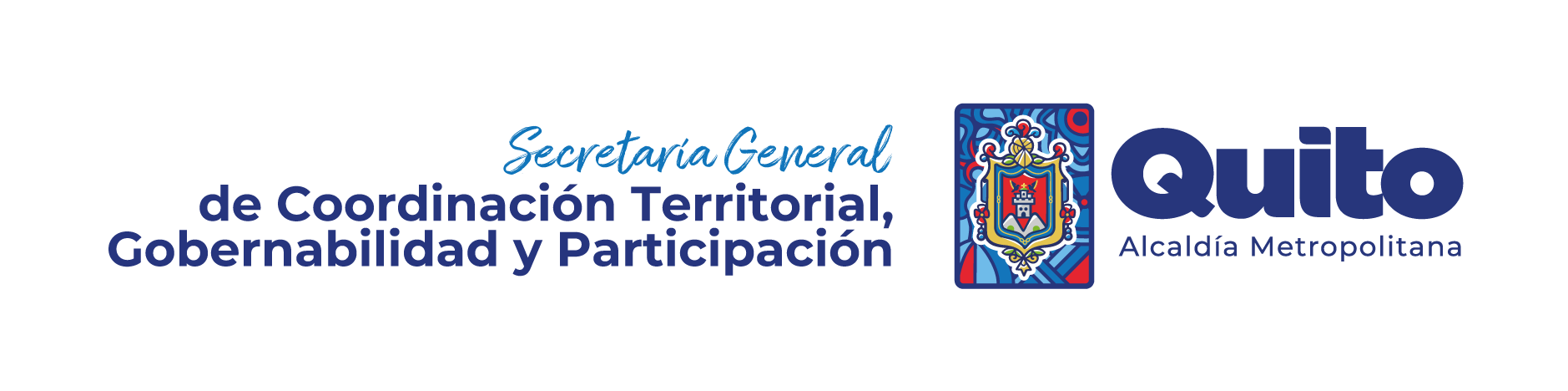 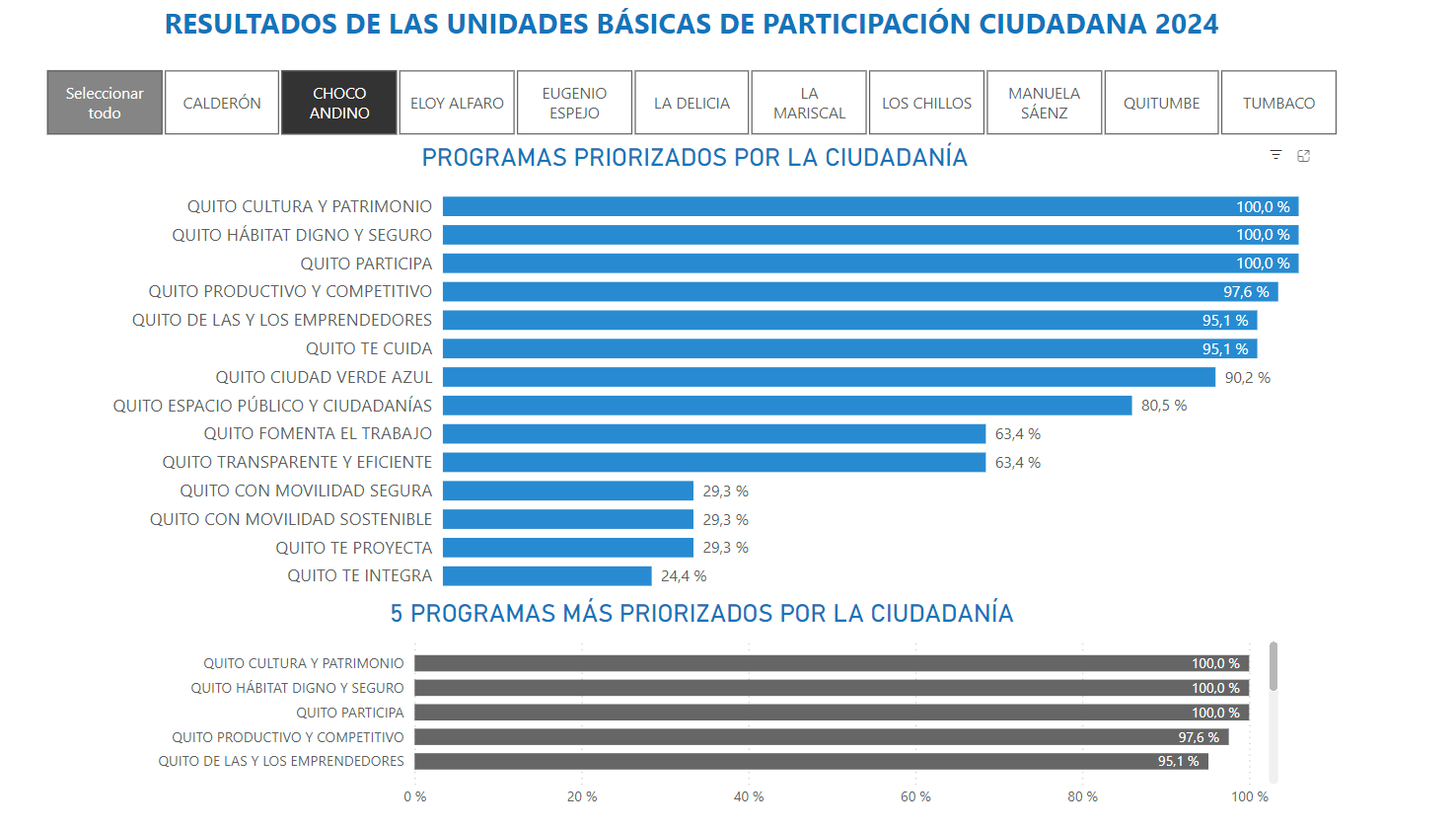 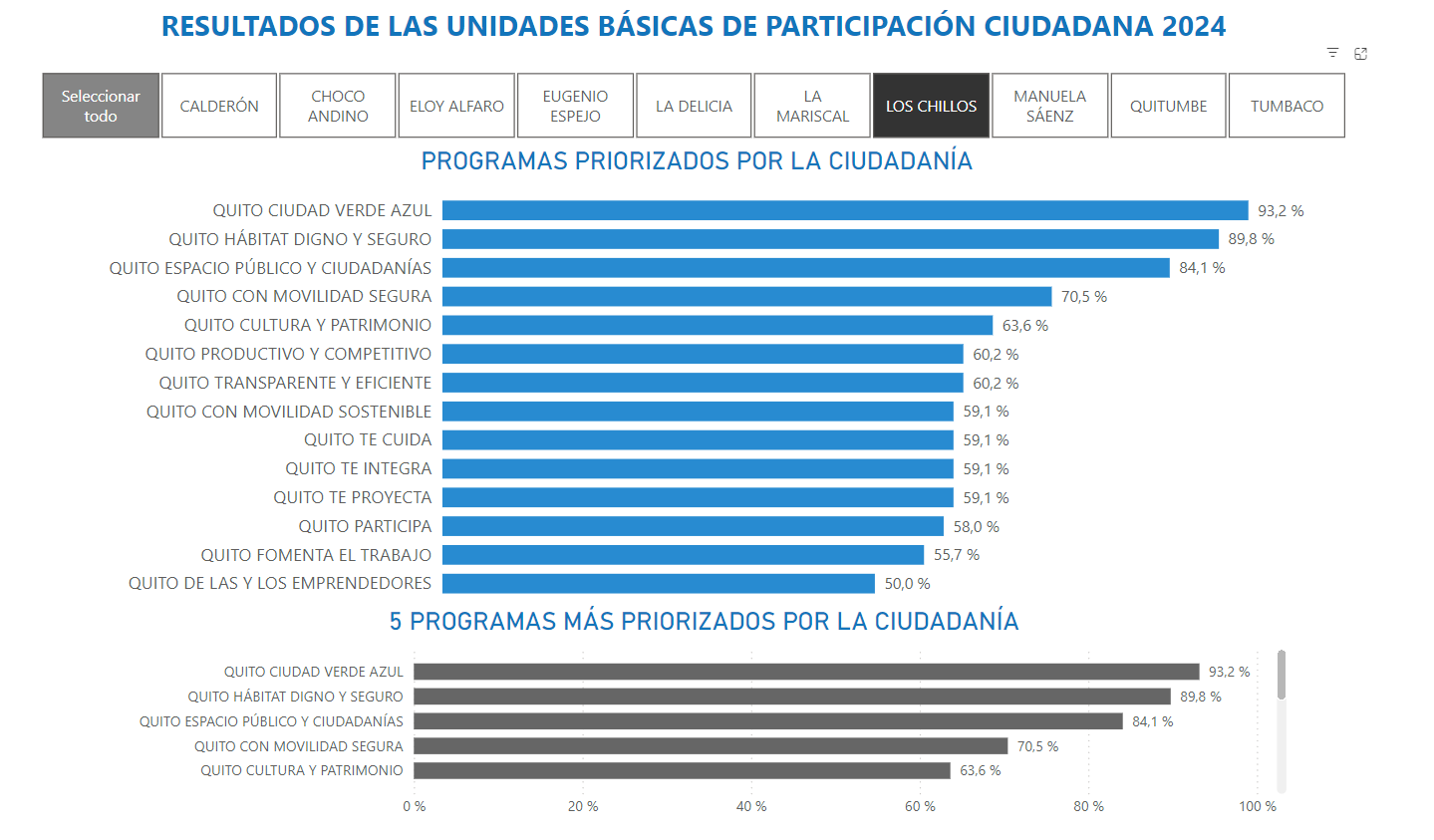 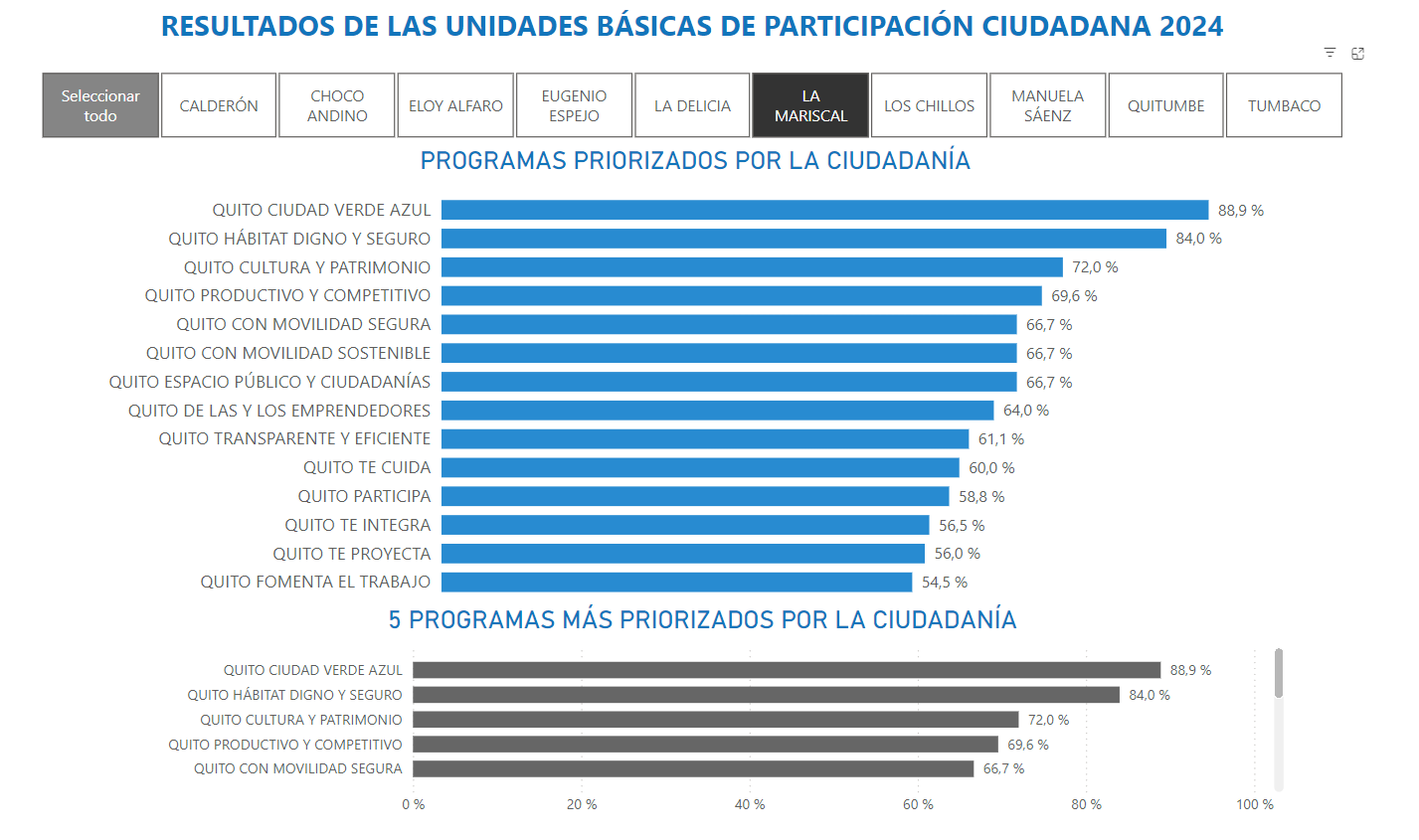 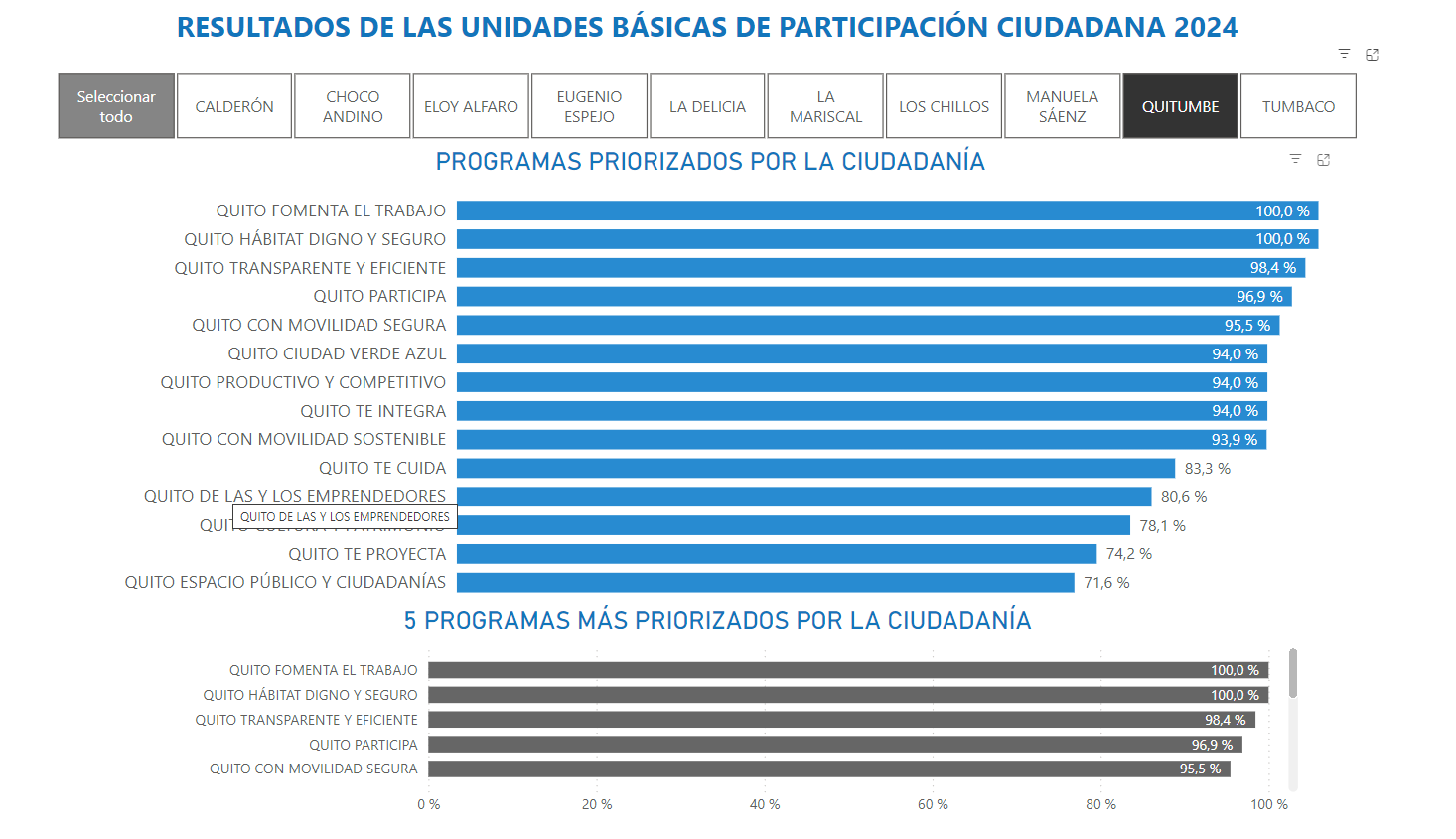 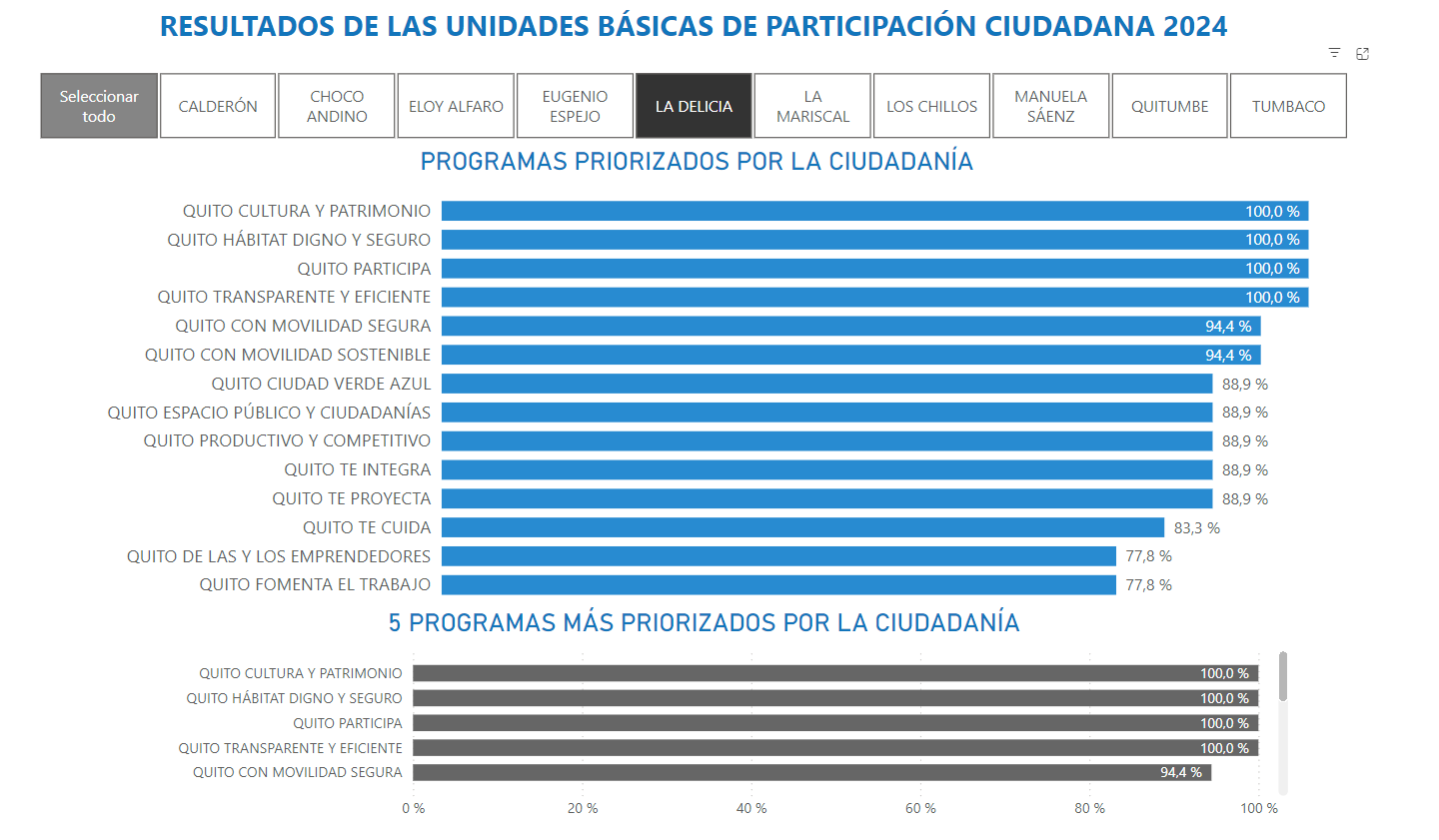 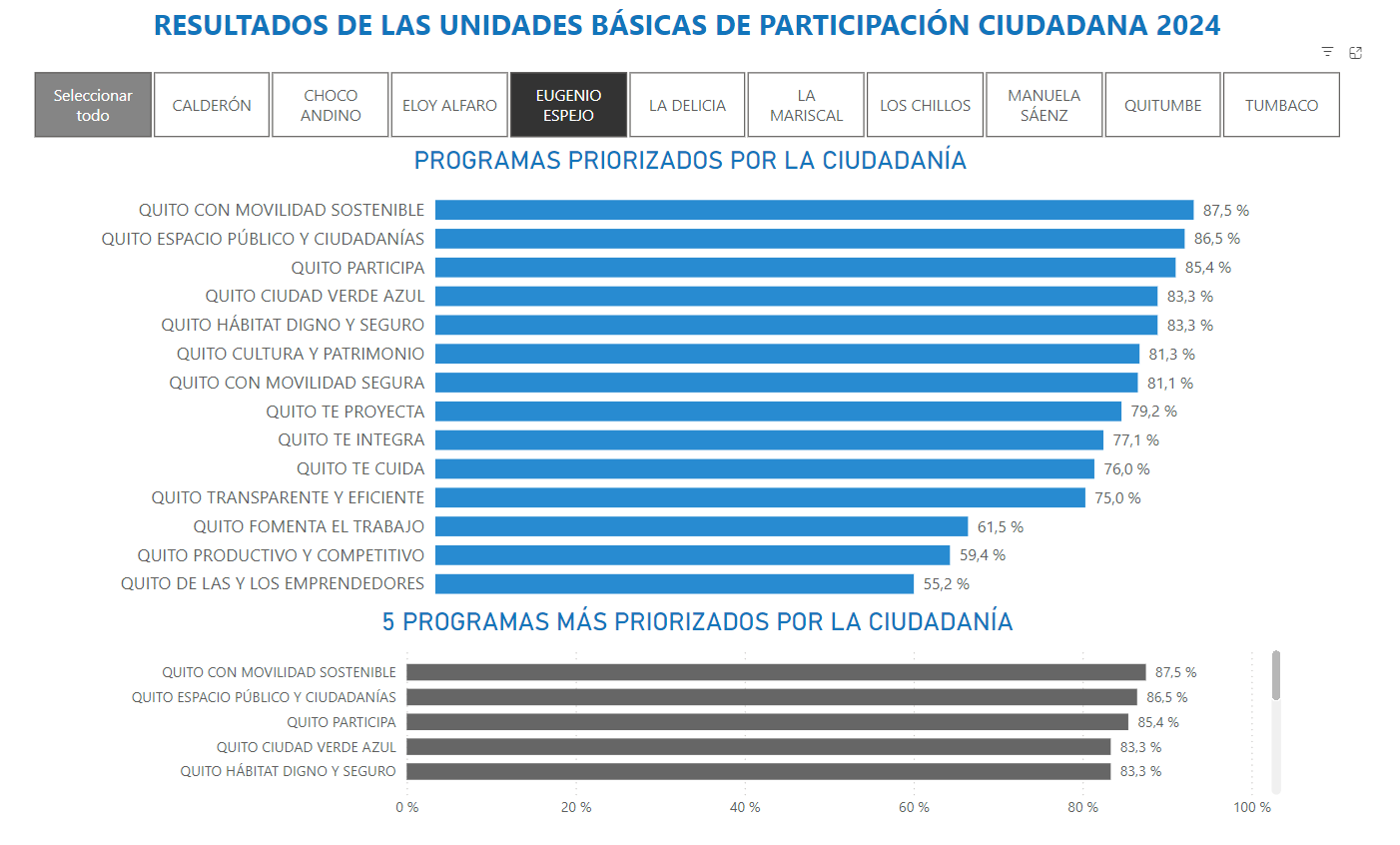 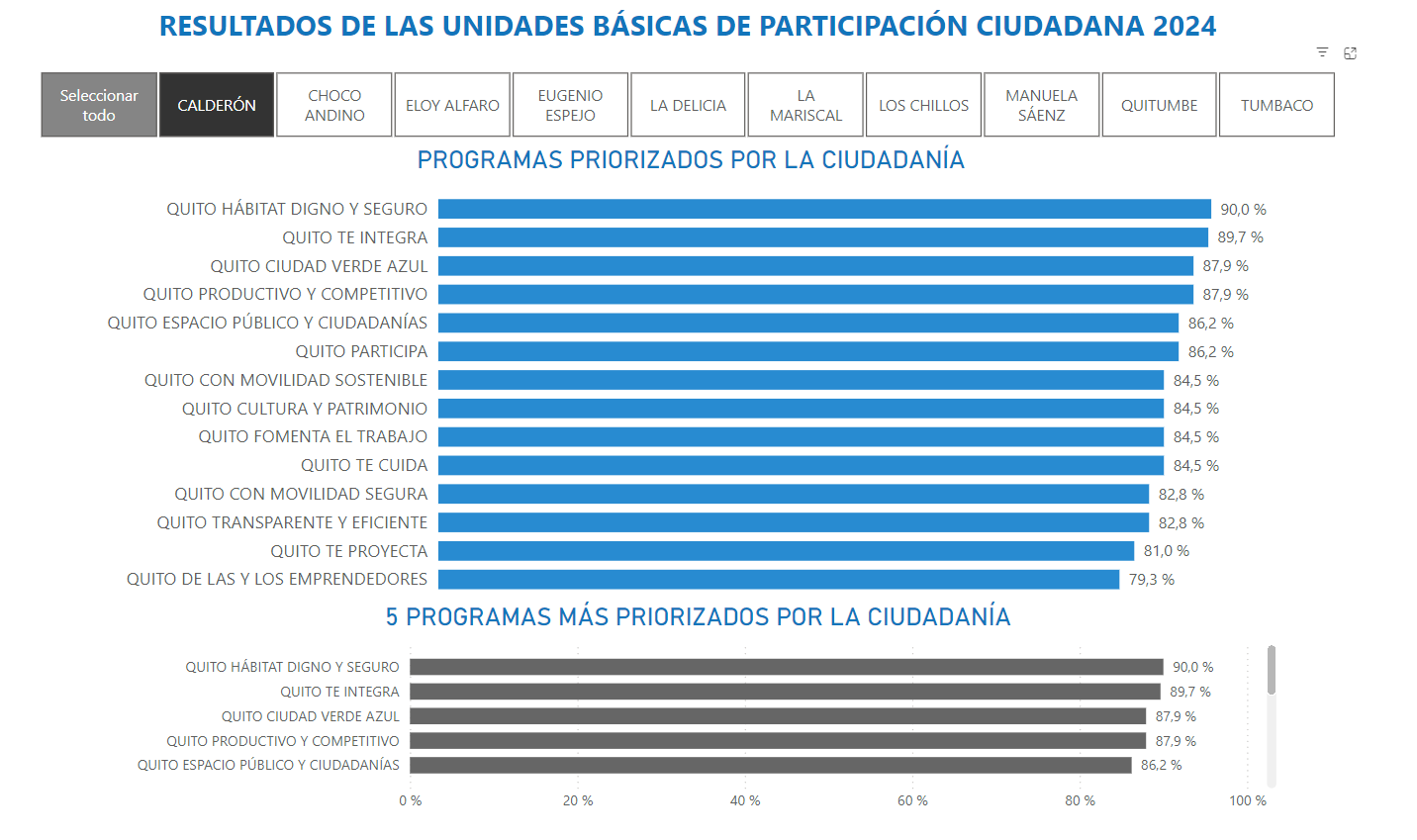 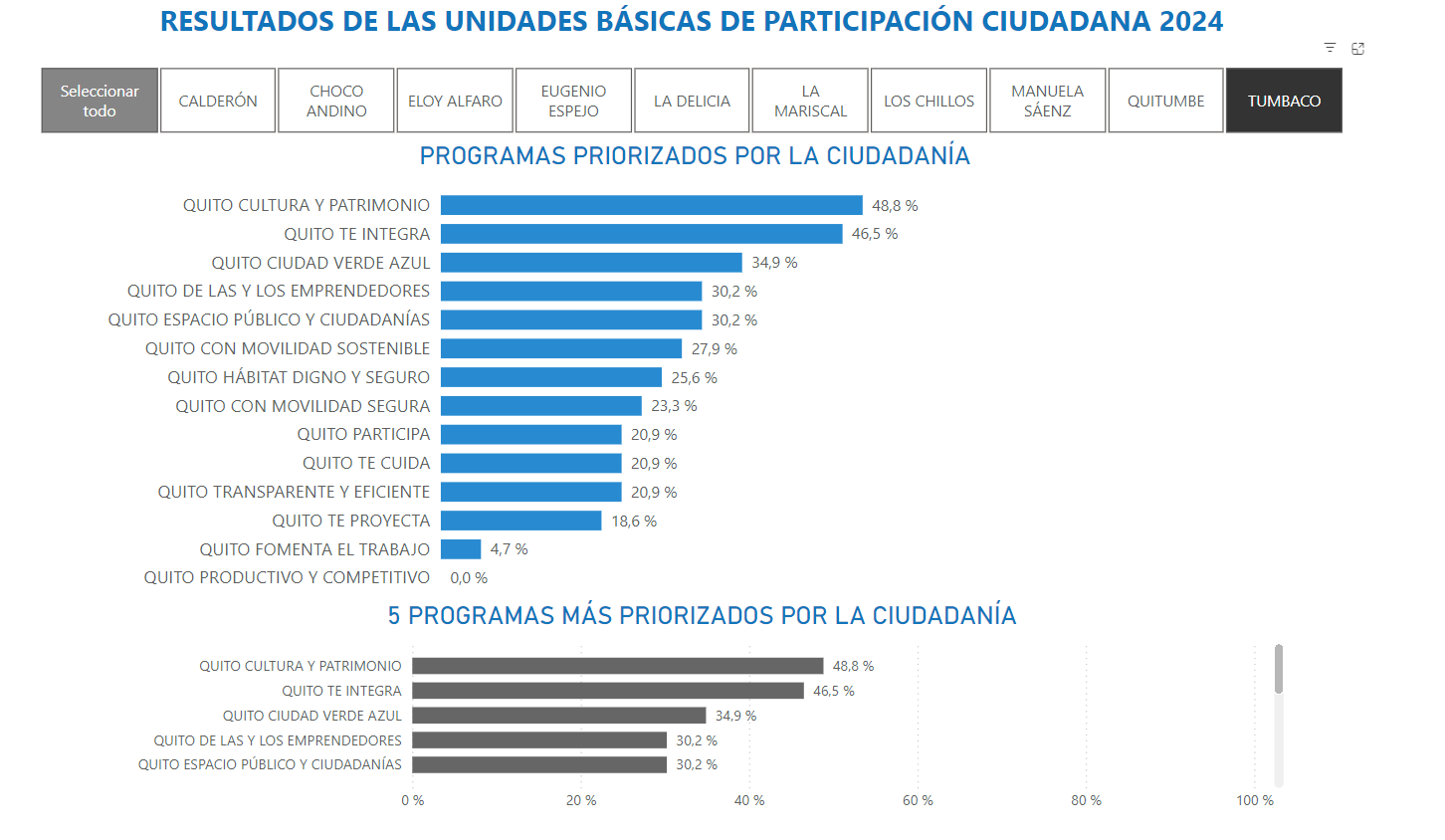 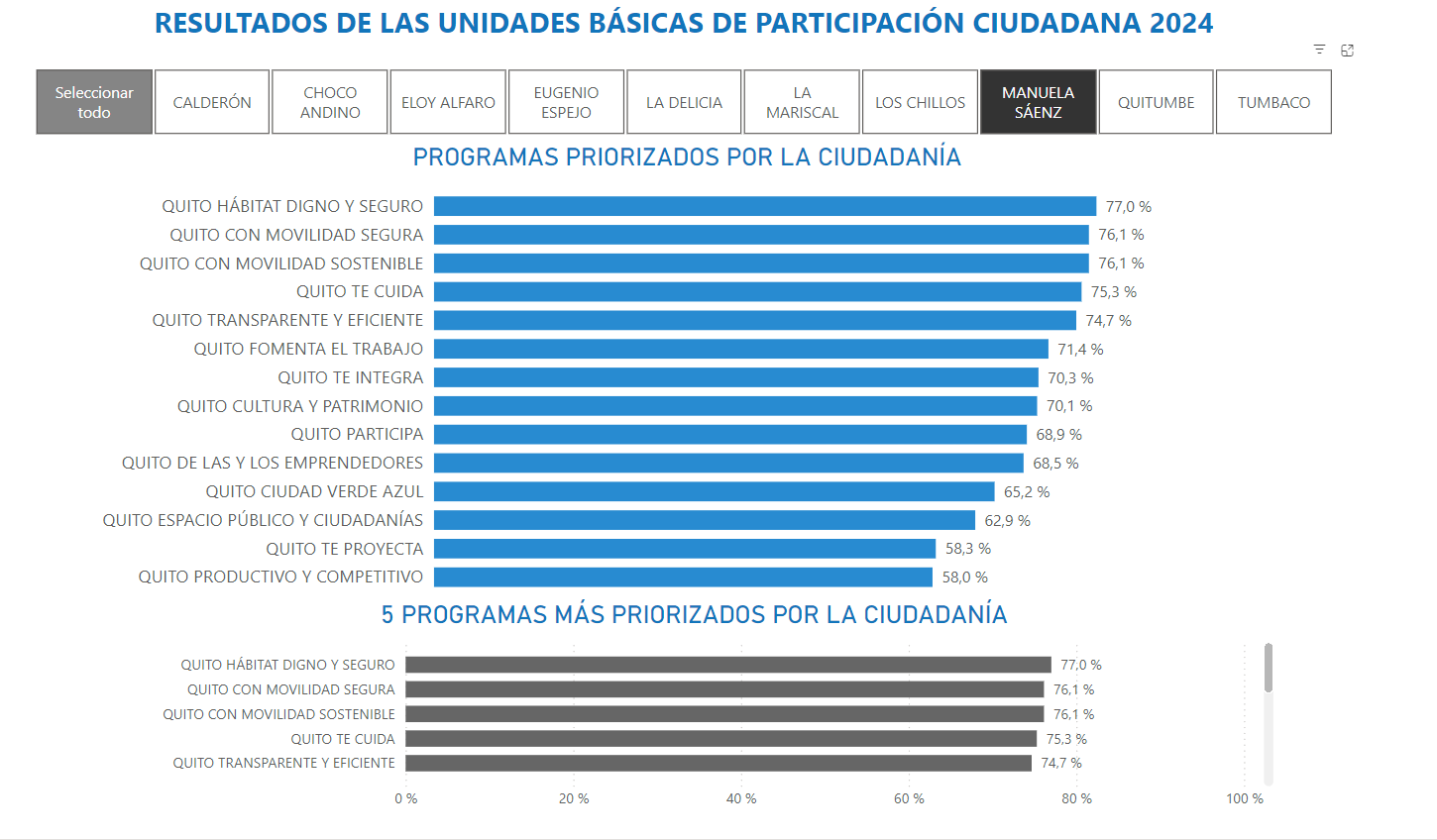 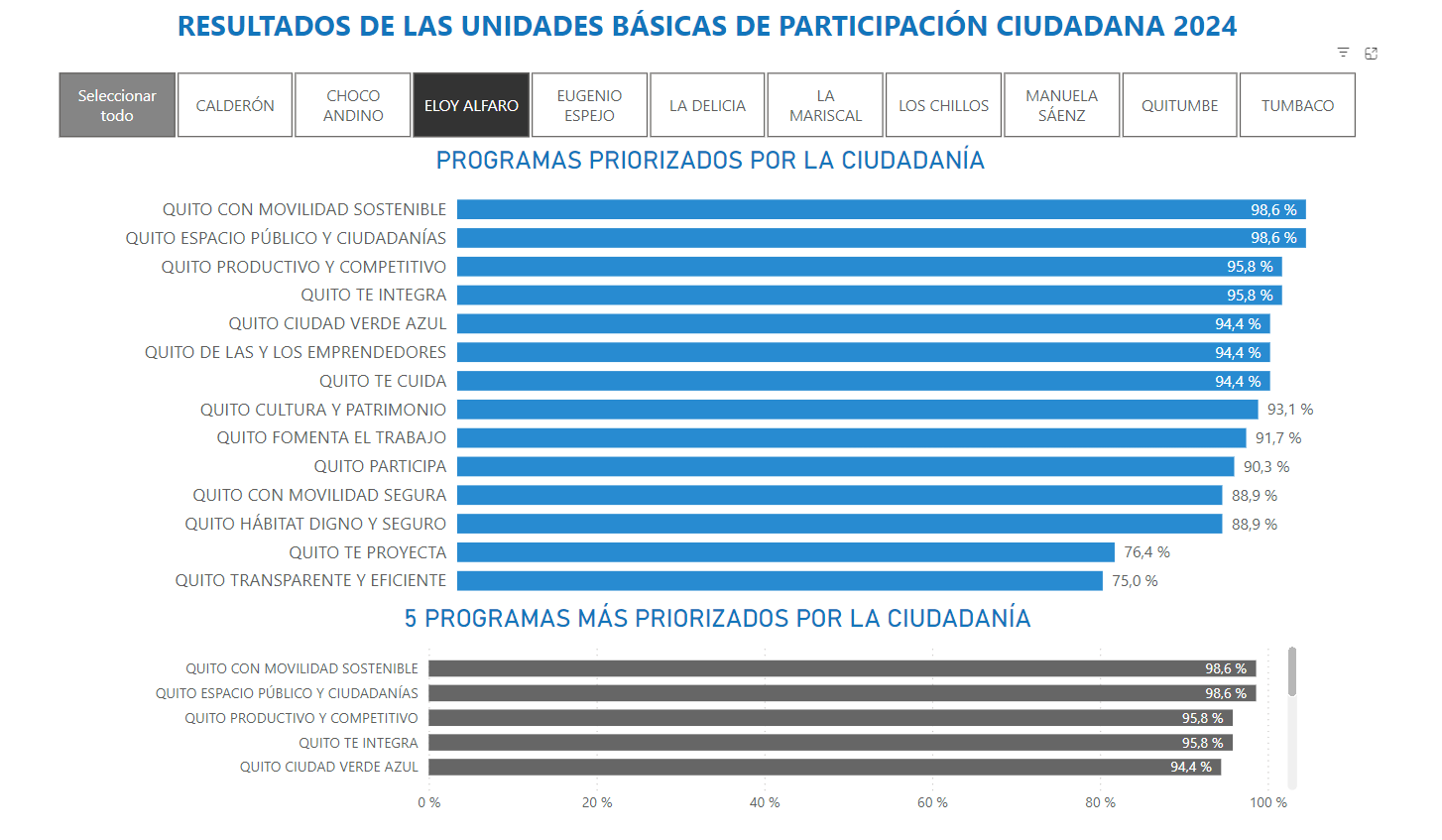